Financial Fitness for LifeGrades 9-12 Lesson 20: What’s the Cost of Spending and Saving?
The Chessboard of Financial Life
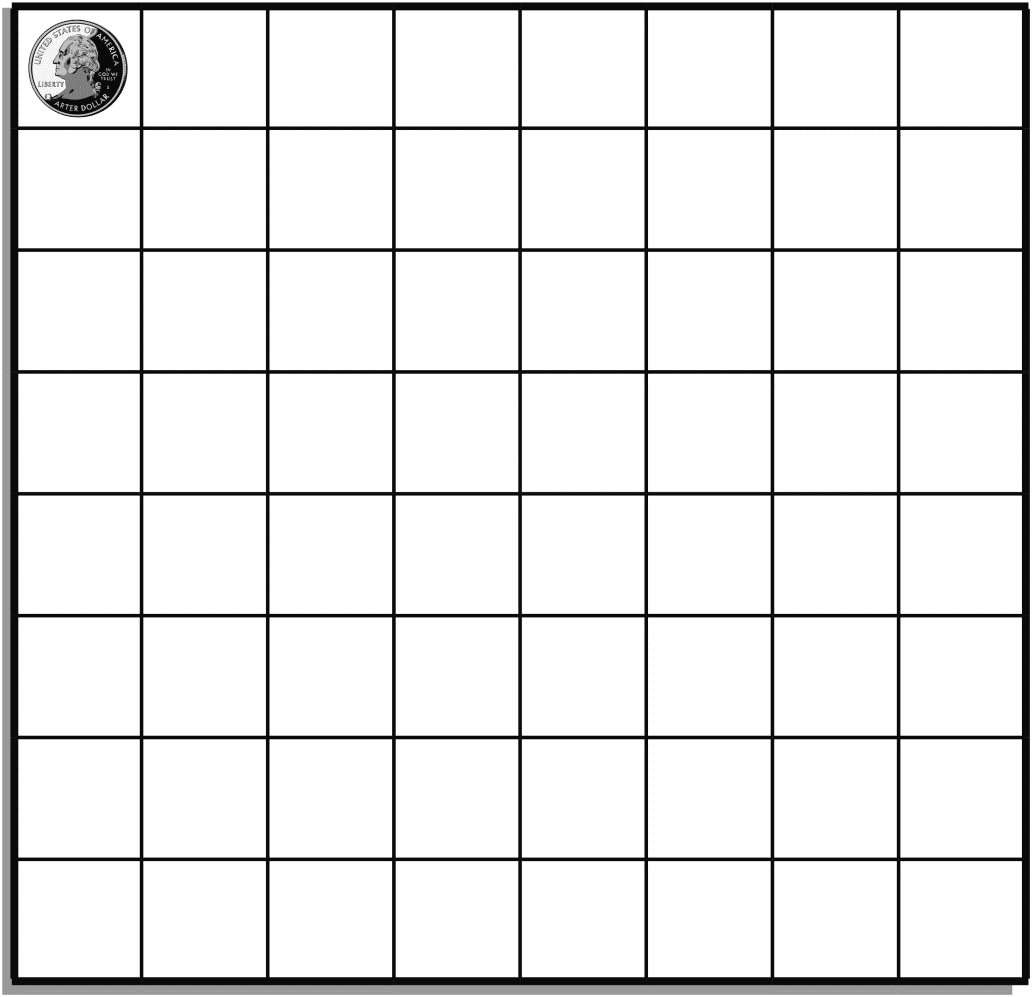 Save Early and Often
These factors affect the growth of savings:

• Time
The earlier or longer you save, the more total savings (wealth) you will have.

• Investment Size
The more you save each year from your income, the more total savings (wealth) you will have.

• Rate of Return
The higher the interest rate or rate of return, the more total savings (wealth) you will have.